Time’s Eye
Design BY 

二三年
T I M E
When it becomes a quiet state

when it became the world's shadow.
 
He looked at alone,

 the invisible Shadow  as if forever
ABOUT

IT
经年之眸
Eyes
When it becomes a quiet state, 

when it became the world's shadow.
 
He looked at alone,

 the invisible Shadow  as if forever
当它成为一种安静的表述

当它成为世界的影子

他孤独地看着

那个仿佛永远看

不见的

影子
01
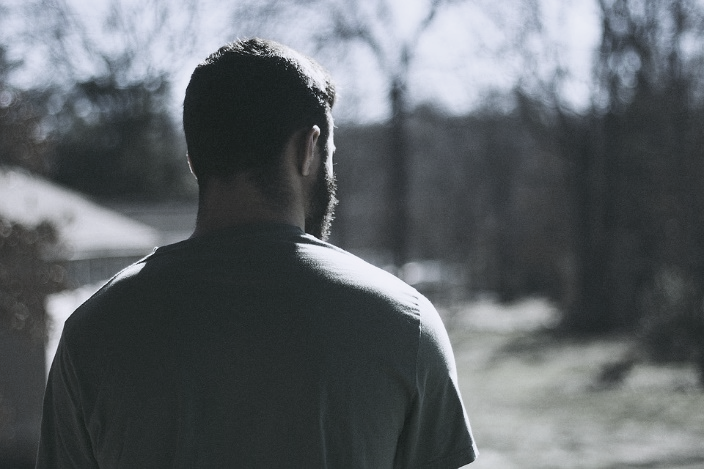 背影
About  Life
当它成为一种安静的表述
When it becomes a quiet state, when it became the world's shadow. He looked at alone, the invisible mirror as if forever
Life
BLACK  AND  WHITE
02
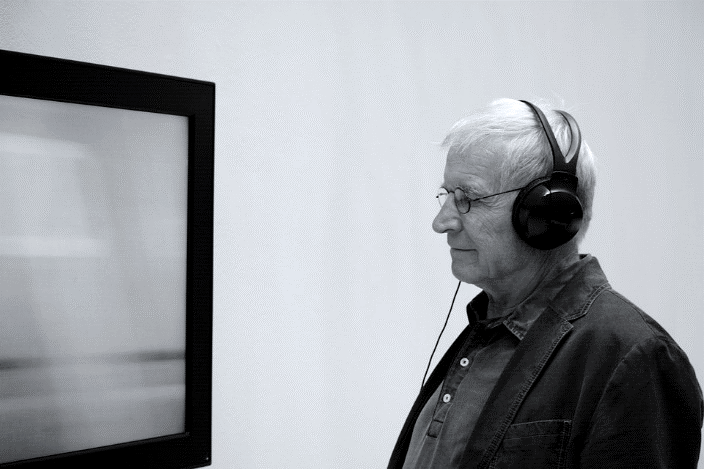 About  Life
当它成为世界的影子
When it becomes a quiet state, when it became the world's shadow. He looked at alone, the invisible mirror as if forever
Life
BLACK  AND  WHITE
03
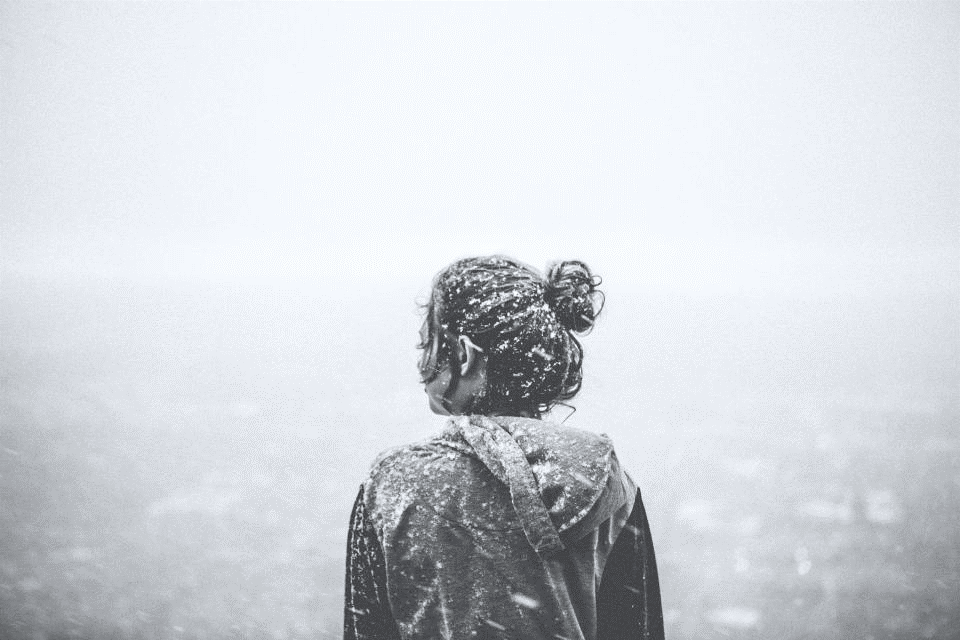 About  Life
他孤独地看着
When it becomes a quiet state, when it became the world's shadow. He looked at alone, the invisible mirror as if forever
Life
BLACK  AND  WHITE
About  Life
When it becomes a quiet state, when it became the world's shadow.
About  Life
那个仿佛永远看不见的影子
About  Life
When it becomes a quiet state, when it became the world's shadow. He looked at alone, the invisible Shadow as if forever
When it becomes a quiet state, when it became the world's shadow.
04
About  Life
When it becomes a quiet state, when it became the world's shadow.
Eyes
30
60
90
Eye of Life
Eye of Life
Eye of Life
Step Three
Step Two
Step One
when it 
became the world's shadow.
when it 
became the world's shadow.
when it 
became the world's shadow.
05
Years
About  Life
About  Life
When it becomes a quiet state, when it became the world's shadow.
When it becomes a quiet state, when it became the world's shadow.
06
About  Life
When it becomes a quiet state, when it became the world's shadow.
Life
BLACK  AND  WHITE
THANKS
Design BY   二三年